Osmosis
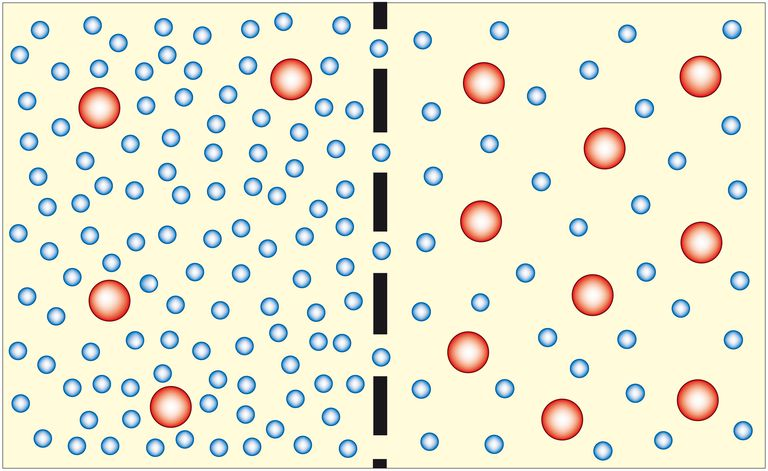 Diffusion = the movement of particles from an area of high concentration to low concentration
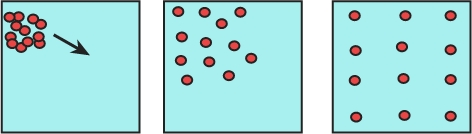 Making Tea is Science!!!!!
Osmosis = the diffusion of water through a membrane
Solute = the minor component in a solution, dissolved in the solvent
Notation for Concentration  is  [ ] 
         Example [students] = 36, [NaCl] = 1M
[Solute] + [Water] = 100%[solution]
Examples:
Pure water = 0% solute + 100% water   
Ocean water = 3% solute + 97% water
Saline solution = 0.9% NaCl + 99.1% water
Ms. Lynn = 50% water + 50% caffeine
3 Types of Solutions
Tonicity = the state of a solution in respect to the difference in the [solute] in the solutions inside cell vs outside the cell
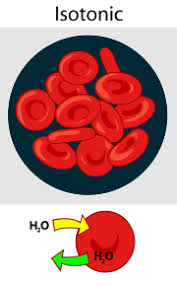 Isotonic:[Solutes] in solution = [solutes] in cells
      Water enters and exits cell equally
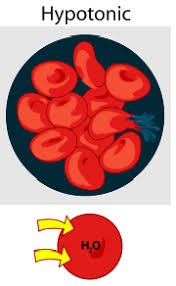 Hypotonic: [Solutes] in solution < [Solutes] in cells 
 	Water flows in to cells
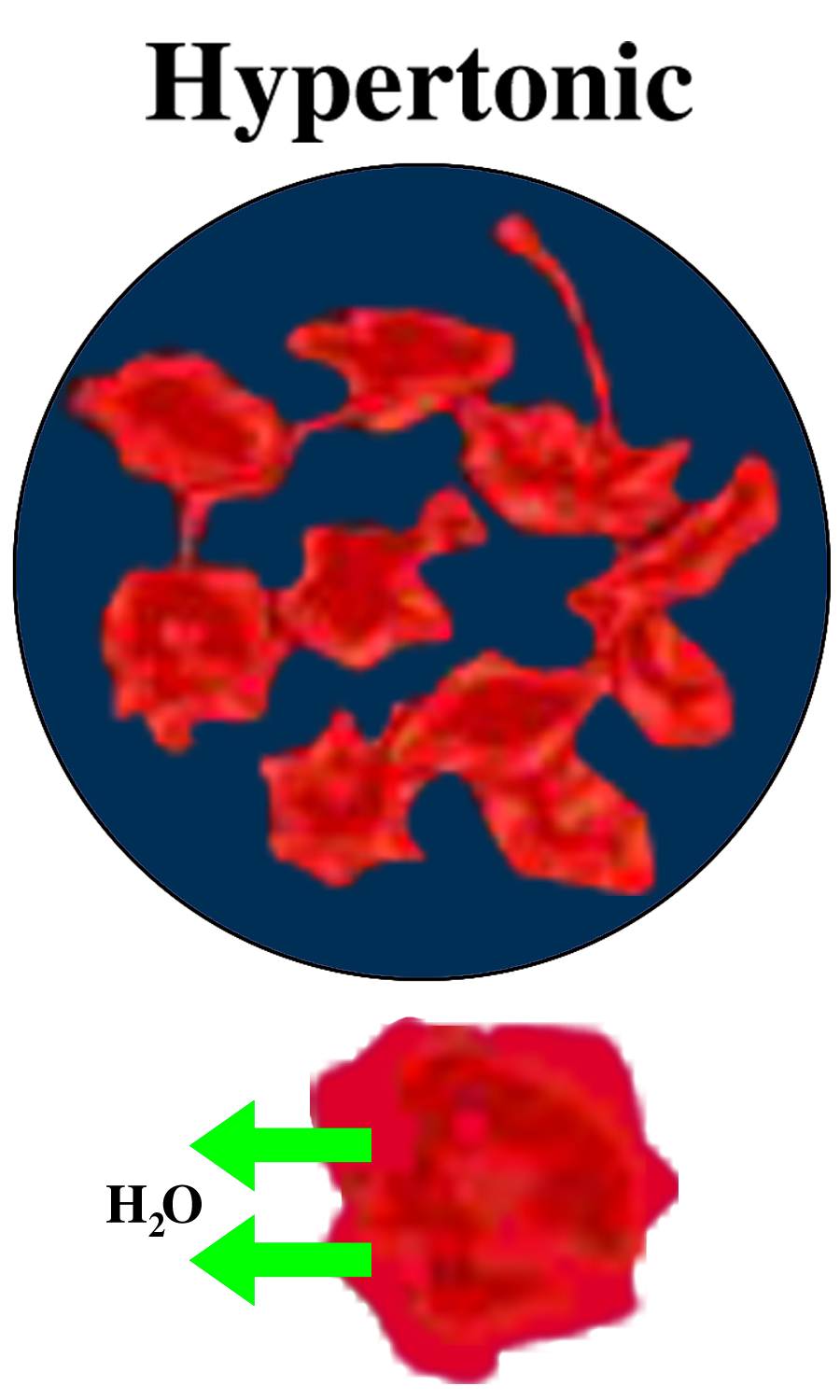 Hypertonic: [Solutes] in solution > [Solutes] in cells
Water flows out of cells
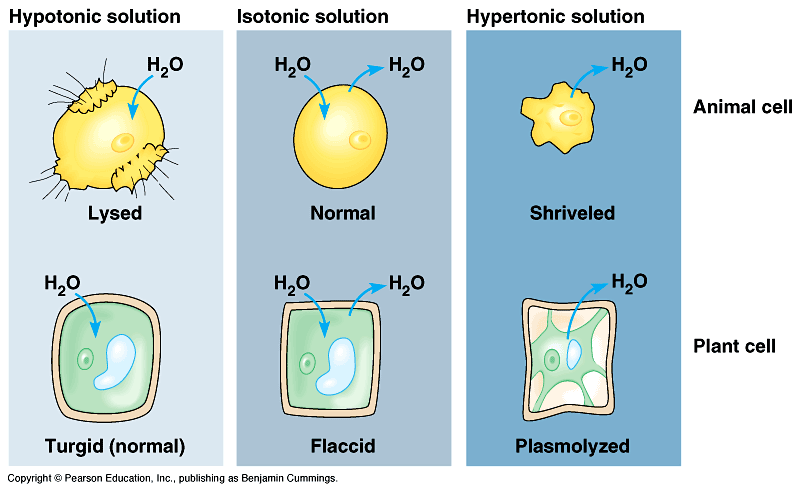 Output (pg 11)
10% solute
90% water
Draw this diagram in your notes
Answer the following questions
Is the solution iso, hypo, or hypertonic?
Draw arrows showing the direction the water will flow
Will the cell shrink, swell, or stay the same?
2% solute 
98% water